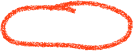 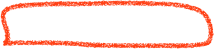 Given the set of (Yi, Xi) samples: {(3, 4), (2, 1), (4, 5), (2, 3)} and the equation Y = -1 + X as the line of best fit (regression fit), report the SSE over these data points. Report the result as a decimal rounded to two digits after the decimal point (ex: 14.466 is rounded and reported as 14.47, 1.103 is rounded and reported as 1.10)
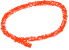 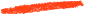 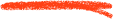 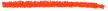 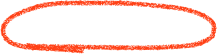 Consider a Z-test to check whether H0: μ = 2 vs H1: μ ≠ 2, and for this question assume that the test is applicable. Let D={1, 2, 0, 1} be the i.i.d. data samples that are Normally distributed with true variance 4. Let the critical threshold or the right-hand-size of the Z-test (the zα/2 value) be denoted as c. For what values of c will Z-test result in a rejection for the stated hypothesis?
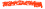 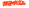 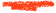 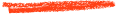 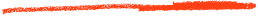 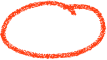 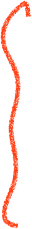 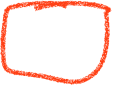 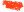 Let D={X1, X2, ..., Xn} be i.i.d. distributed with a distribution having p.m.f. p(x) such that p(x) is proportional to x cx, where c is the unknown parameter. Let S = X1 + X2 + ... + Xn. Let the prior of c be the H(a, b) distribution which has p.d.f. f(x) proportional to xa e -b x. Use Bayesian inference to compute the posterior of c given data D. You will find that the posterior looks like the H distribution (after ignoring any constants). What are the parameters of this posterior H distribution?
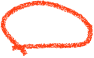 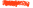 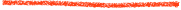 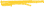 Use K-S test to compare X={0.2, 1.6, 1.5} with Unif(0, 2) and report the statistic. However, for the statistic, report the minimum distance between the two distributions from among all values in your table. Compute the differences to the left and right of data points as usual, as in class, but then find the min value from among these and report that. Report the result as a decimal rounded to two digits after the decimal point and with exactly one digit before the decimal (ex: 1.466 is rounded and reported as 1.47 and 0.103 is rounded and reported as 0.10).
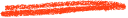 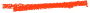 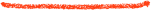 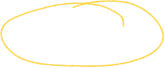 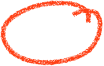 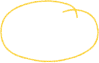 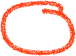 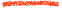 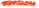 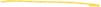 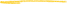 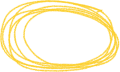 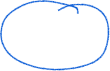 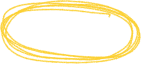 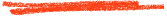 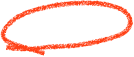 Consider the Wald's test for checking whether a given coin in unbiased or not given an i.i.d. sample of data {X1, X2, ..., Xn}. Use MME as the estimator for the p parameter. Given sample data {1, 0, 1, 0, 1, 0}, report the absolute value of the Wald's statistic using the given estimator.
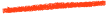 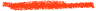 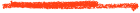 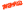 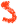 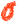 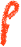 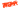 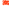 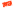 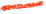 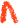 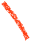 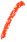 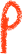 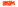 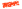 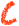 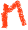 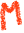 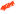 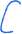 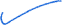 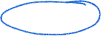 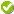 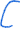 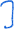 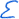 Let εi and εj be errors for simple LR, using the notation and concepts from class. Which of the following is NOT true about simple linear regression, as discussed in class.
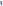 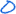 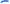 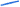 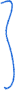 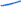 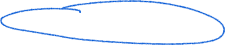 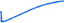 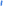 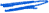 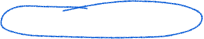 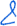 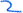 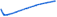 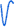 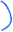 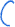 E[εi] = 0
εi is independent of  εj
εi is a random variable
εi and εj need not be identically distributed
None of the stated
εi ~ Normal(0, σ2)
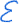 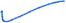 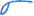 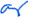 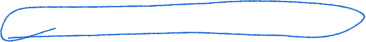 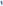 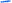 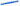 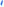 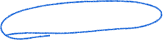 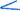 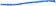 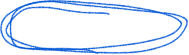 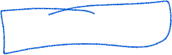 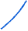 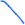 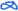 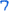 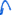 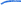 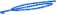 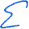 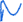 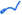 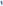 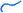 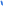 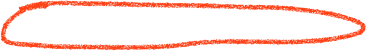 Let X = {9, 1, 3} and Y = {4}. Let the statistic for Permutation test be absolute difference in medians of the two sets. Report the p-value for Permutation test as 1 digit before decimal and rounded to 2 digits after the decimal.
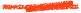 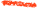 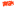 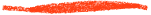 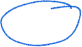 Consider the one-sided hypothesis test for true mean, m, using T-test. H0: m ≥ 9,  H1: m < 9. Let sample data be D={9, 1, 6, 4} and let α = 0.05. You are given t3,0.025 = 3.18 and  t3,0.05 = 2.35. Will the one-sided t-test accept or reject for the given α value? Enter a for accept or r for reject in your answer. Assume the test is applicable. For the sample standard deviation, please use the uncorrected version (with n in the denominator).
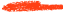 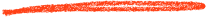 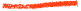 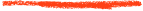 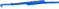 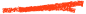 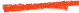 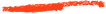 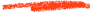 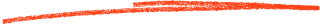 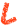 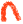 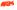 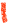 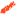 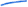 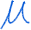 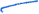 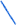 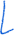 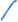 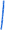 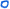 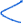 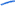 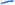 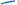 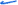 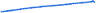 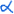 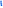 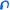 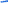 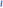 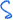 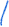 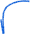 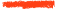 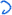 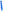 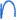 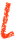 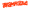 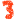 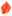 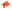 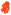 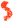 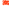 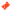 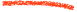 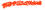 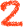 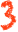 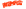 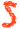 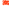 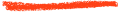 Consider data D = {e-1, e-3, e-2} drawn from a distribution with p.d.f. of f(x) = m xm-1. Find the MLE of m numerically for the given data points in D. Report the result as a decimal rounded to two digits after the decimal point and one before the decimal (ex: 1.466 is rounded and reported as 1.47, 0.103 is rounded and reported as 0.10).
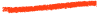 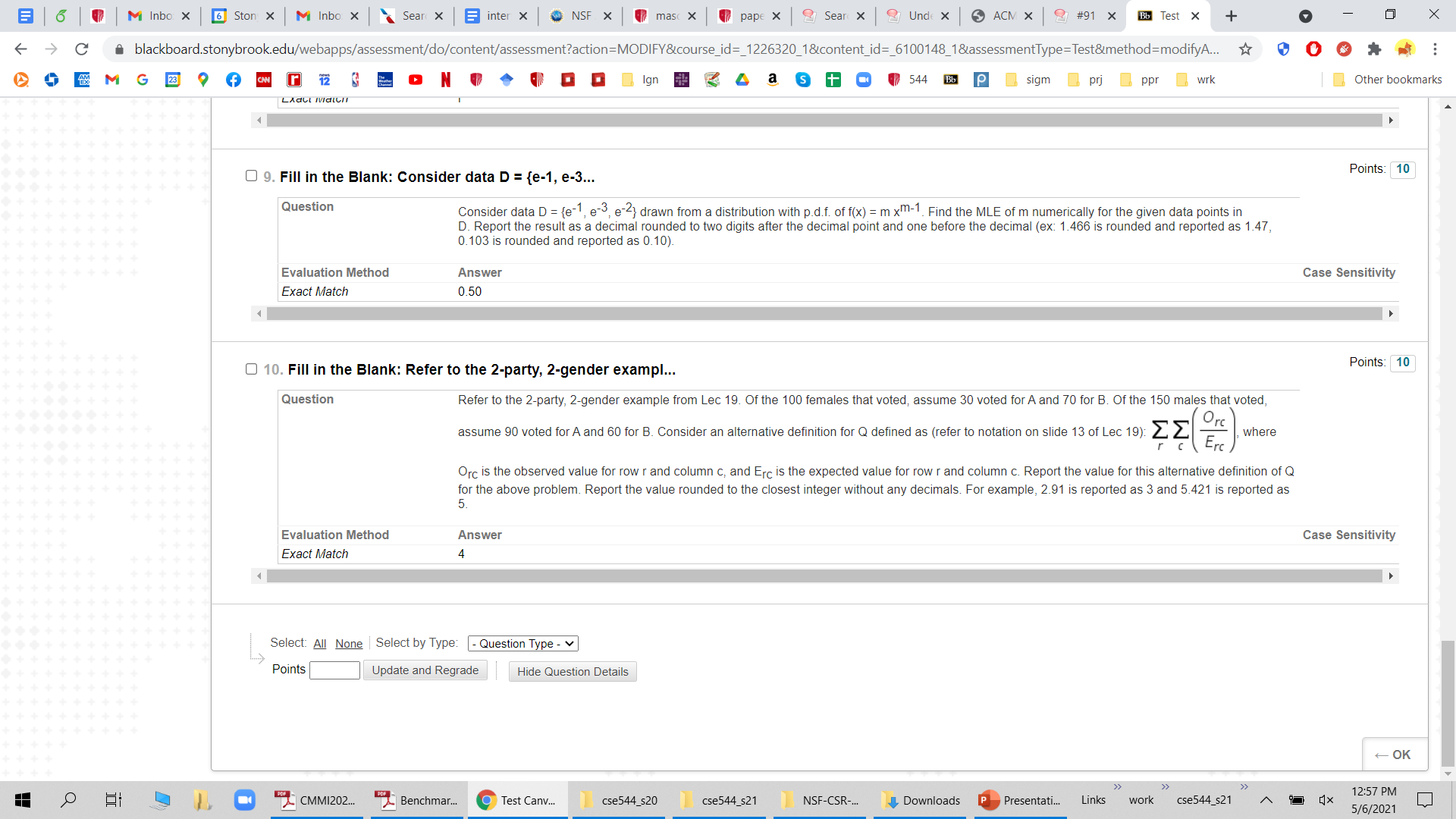 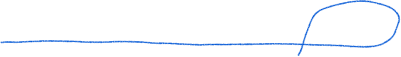 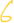 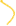 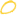 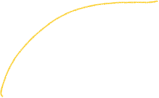 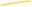 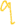 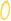 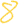 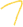 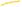 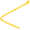 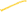 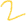 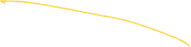 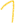 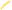 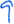 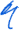 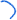 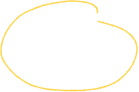 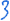 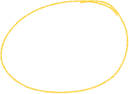 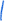 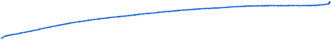 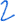 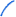 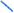 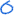 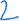 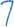 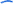 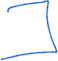 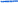 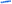 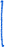 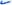 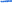 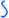 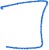 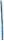 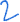 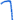 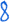 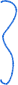 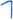 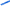 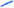 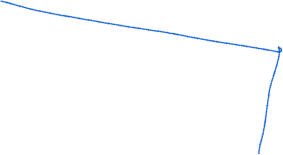 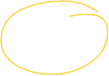 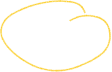 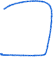 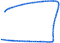 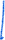 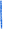 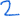 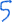 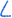 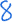 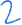 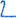 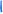 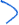 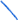 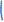 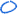 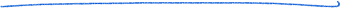 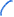 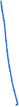 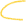 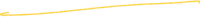 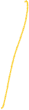 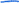 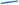 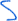 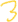 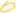 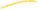 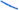 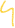 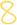 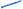 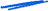 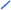 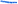 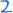 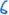 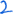 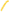 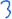 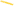 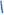 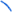 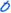 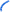 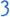 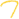 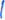 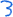 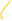 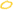 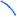 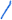 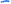 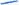 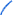 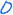 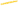 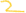 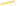 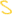 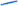 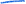 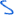 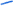 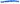 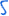 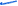